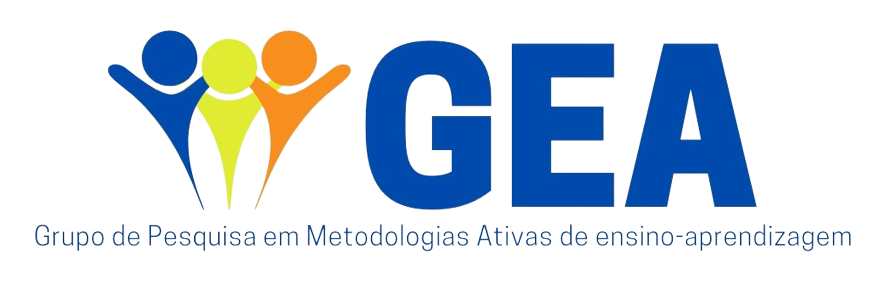 Seminário de Metodologias Ativas Aplicadas e Ensino-aprendizagem: Diálogo das práxis em Letras e Artes
24 a 27 de outubro de 2022
TITULO
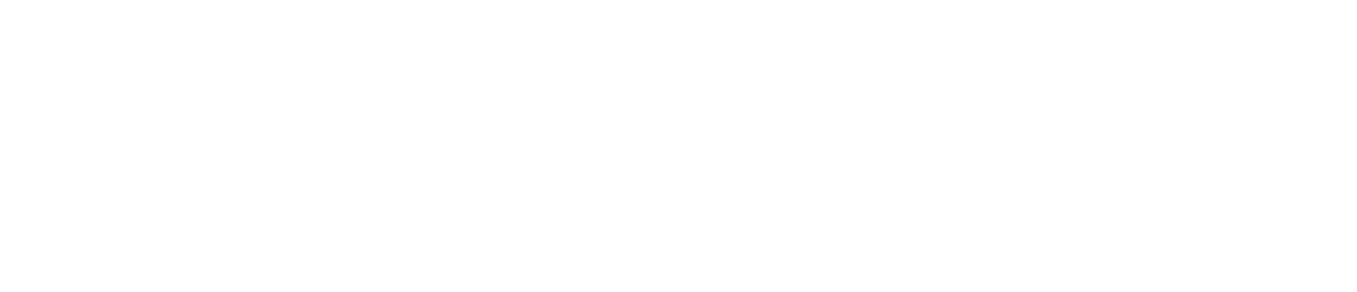 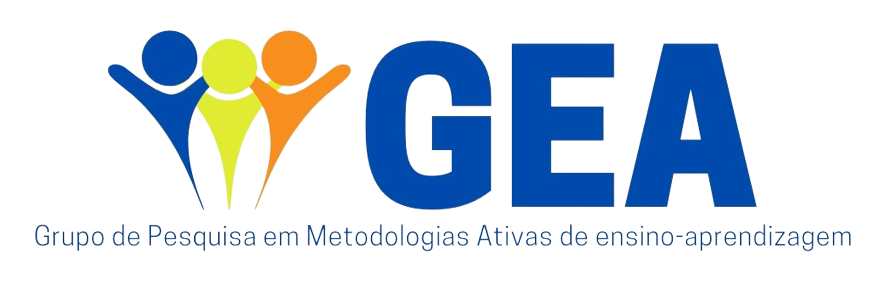 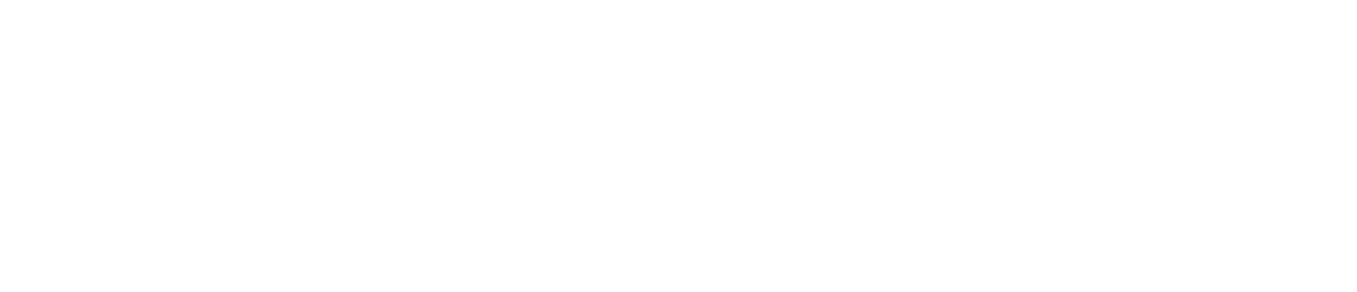 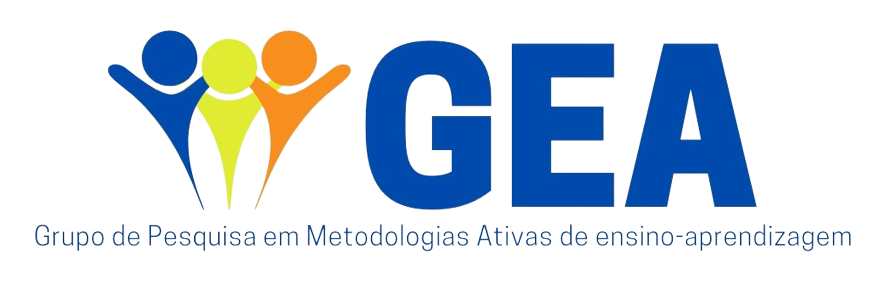 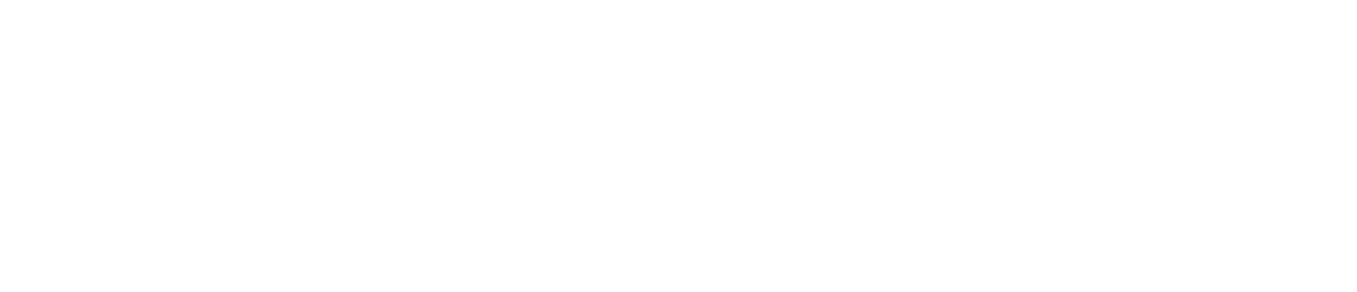 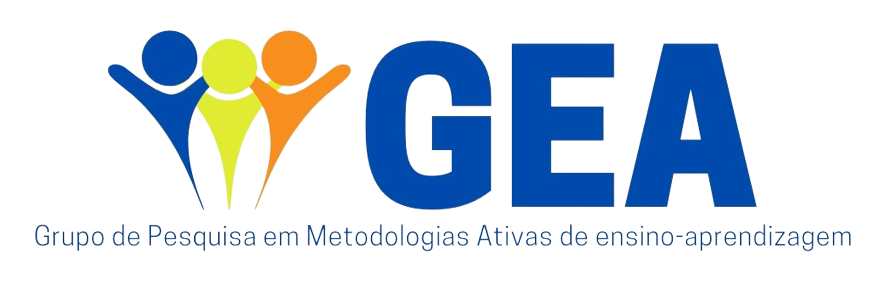 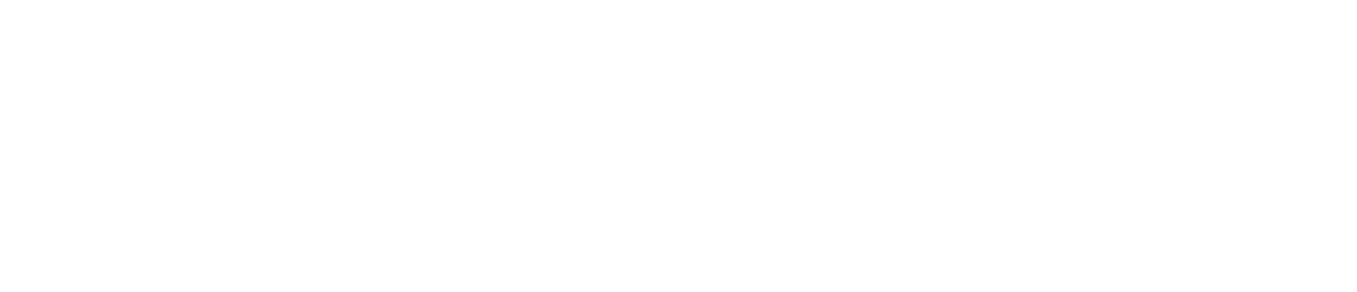 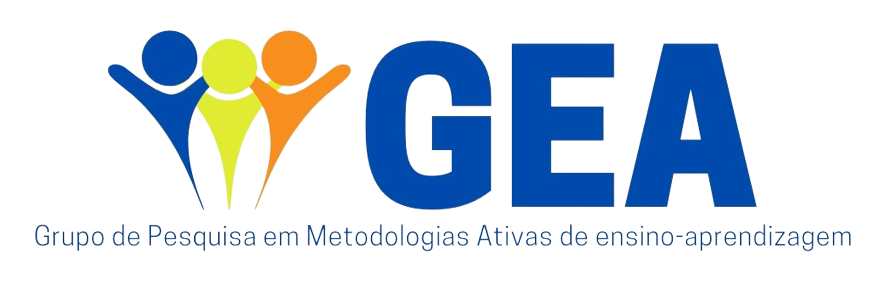 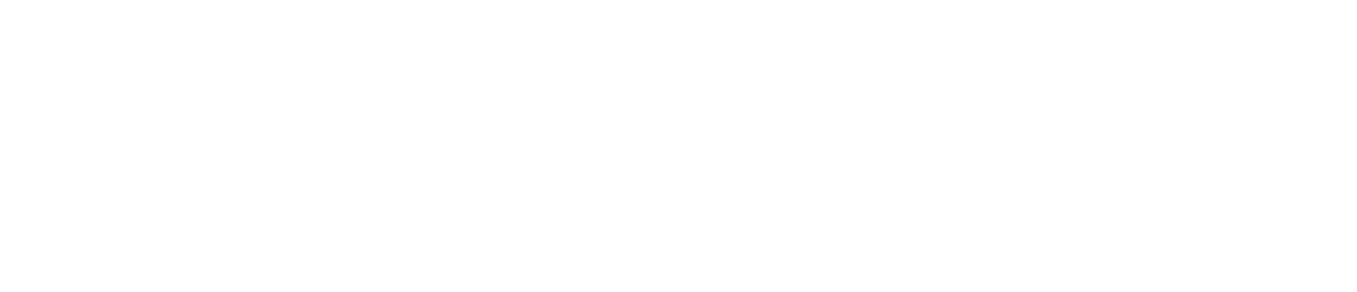 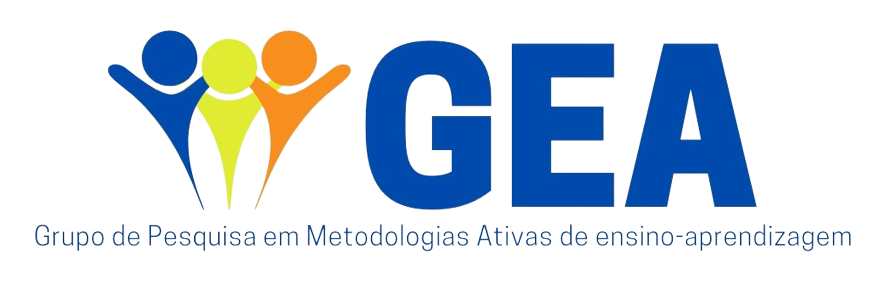 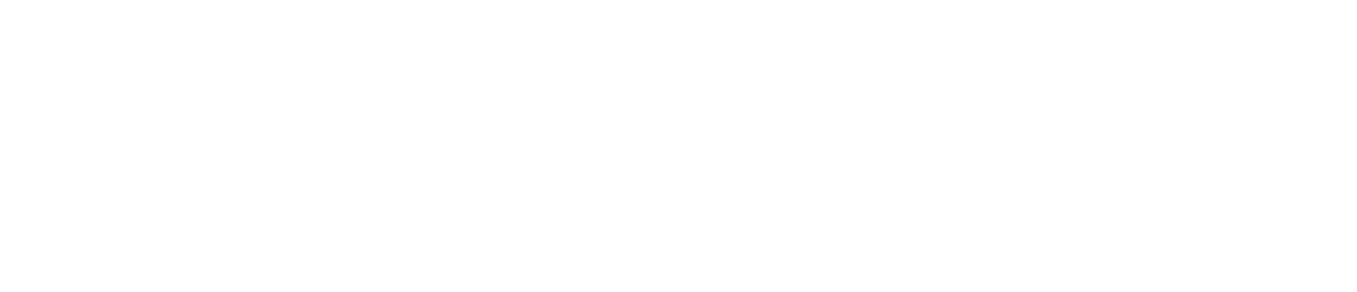